Chapter 20
Global Economic Challenges
LAST CHAPTER
Vocabulary Chapter 20
Free Trade Area

Life Expectancy

Capital Flight

European Union 

Zero Population Growth	

International Monetary Fund
Developing Country

External Debt
	
World Bank

Crude Birthrate

Default
POPULATION Issues
Thomas Malthus
	1798 wrote and Essay on the Principles of Population
Trends of growth at 1.4%
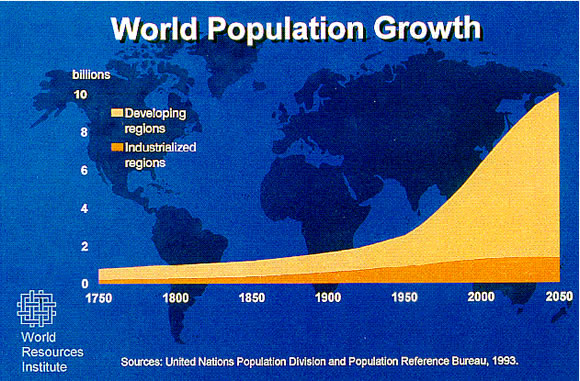 Nonrenewable energy resources
Oil
	1973 Embargo = oil was $5 to more than $35 a barrel
	1995 prices were below $9 a barrel
Natural Gas
Coal
	two-thirds of the reserves are in US, Russia, and China
Nuclear Energy
	Cost to build
	Hazardous byproducts
Renewable energy resources
Hydroelectric Power
Biomass
Solar Energy
Wind Power
Pollution and Economic incentives
Lower Production Cost
	Waste-Disposal System
Solutions
	Standards
	Taxes
	Permits
Problem
Decision Making
Reasoned Approach
	5 Steps
Cost Benefit Analysis
Personal or social goals
Alternatives to meeting the goal
Use Economic Concepts to understand the problem
Decide which alternative is the best
Why do countries trade?
Why does the total world output of goods increase as countries specialize and trade?
List and explain the reasons that restrict trade. What are the main arguments to restrict trade?  Which are the 2 legitimate reasons?
Explain how a currency appreciates and depreciates.  How does changes in value affect a countries exports and imports?
What is the most favored nation clause and why do US trading partners want this designation?
Important Question Chapter 17
Important Questions CH 20
What did Thomas Malthus predict would happen in his essay he wrote in 1798?
What are the forms of renewable resources and nonrenewable resources?
How did the US use legislated standards and pollution taxes to reduce the overall pollution to the world?
1. 100*1.83=183
183-120=63
63*.55=34.65